CHFS Organizational Structure and Operations
Presented for the CHFS Organizational Structure, 
Operations, and Administration Task Force
July 6, 2022

Eric Friedlander, Secretary
Eric Lowery, Executive Director
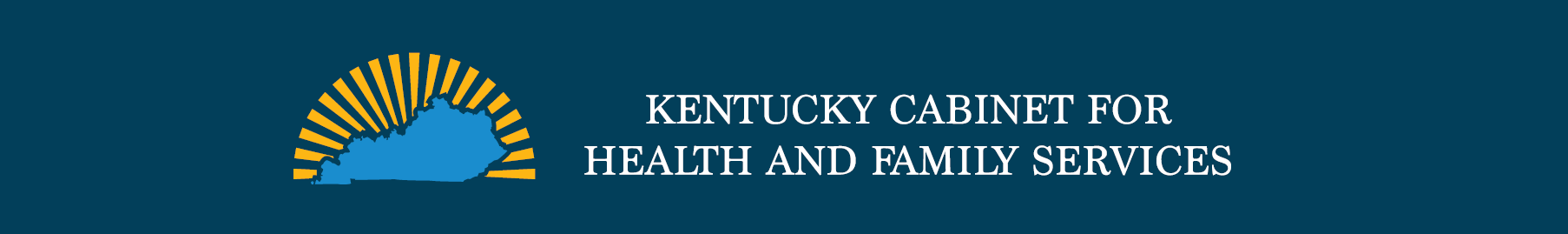 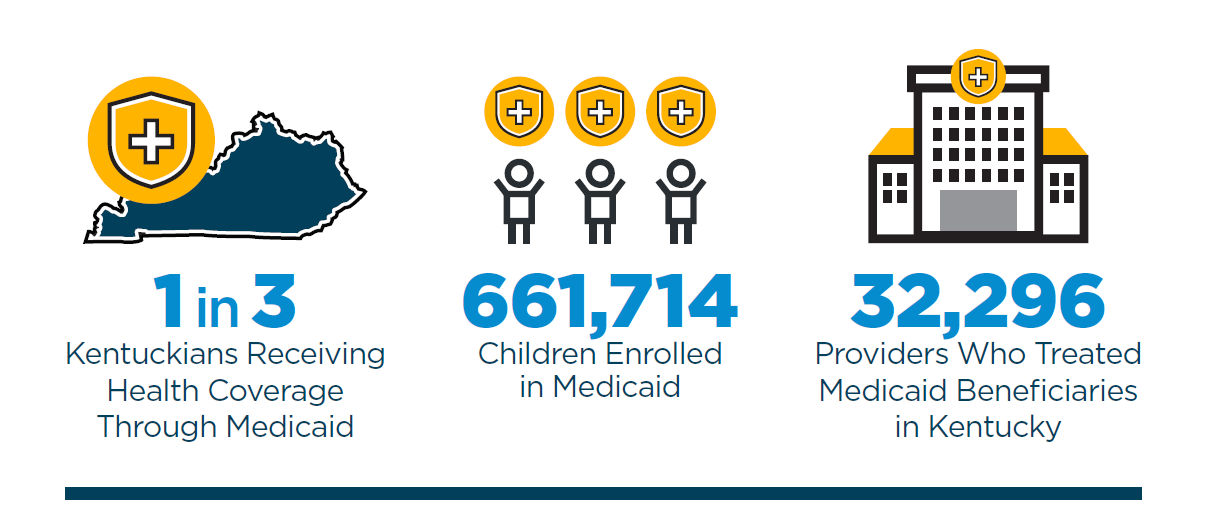 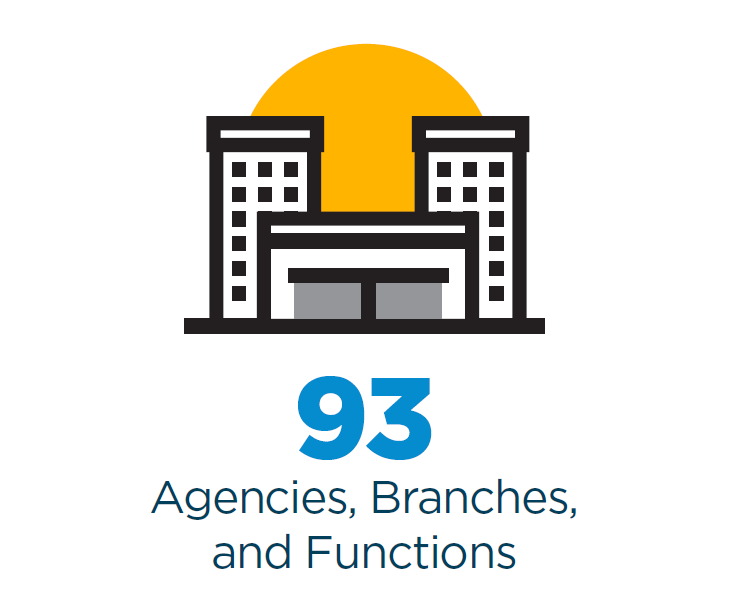 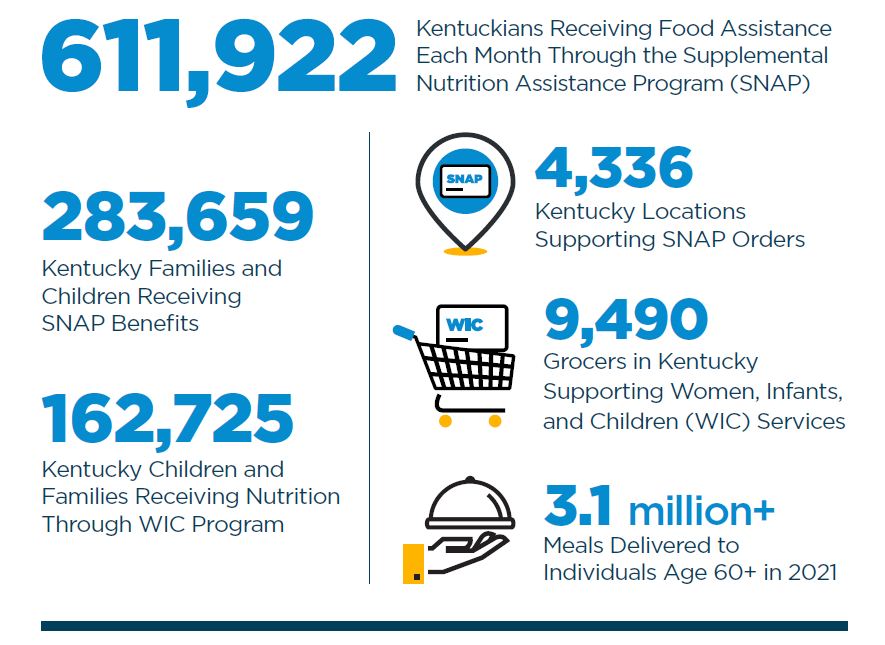 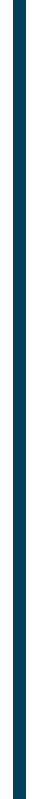 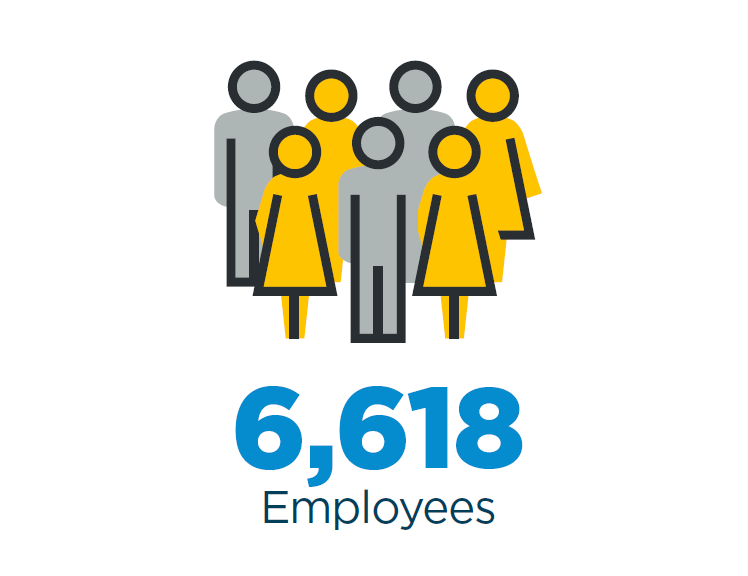 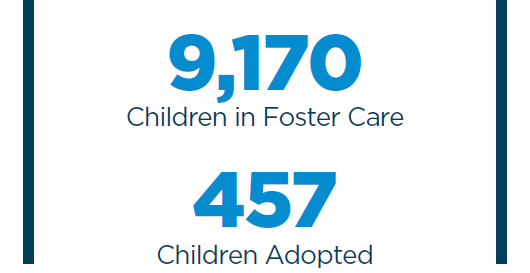 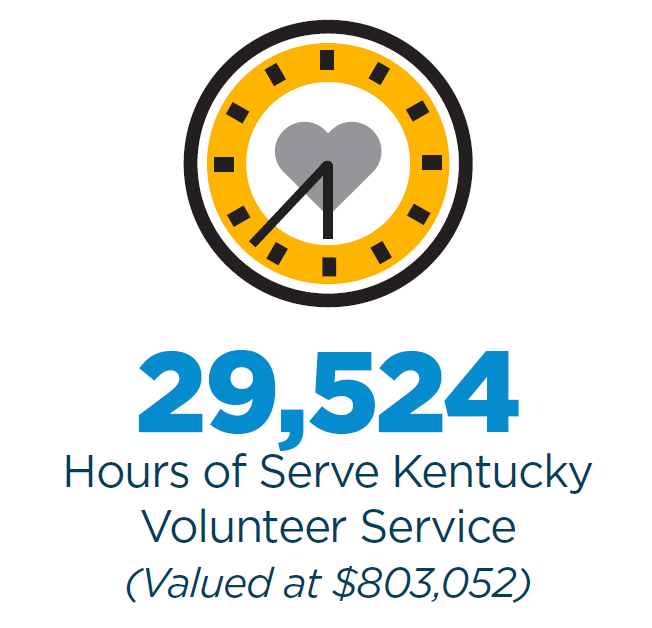 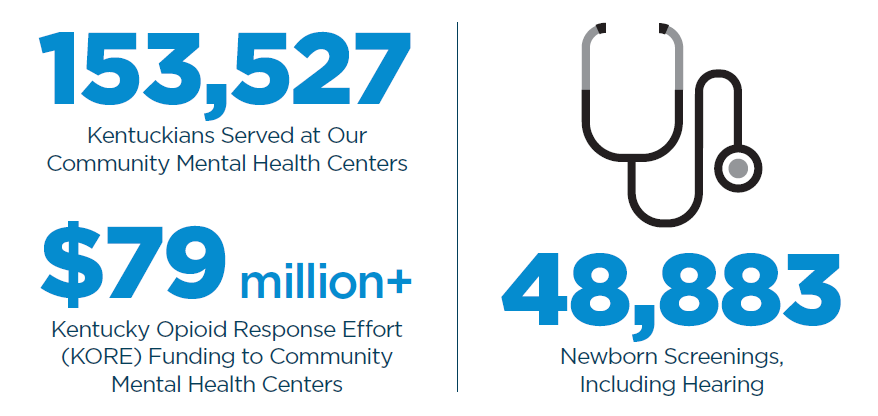 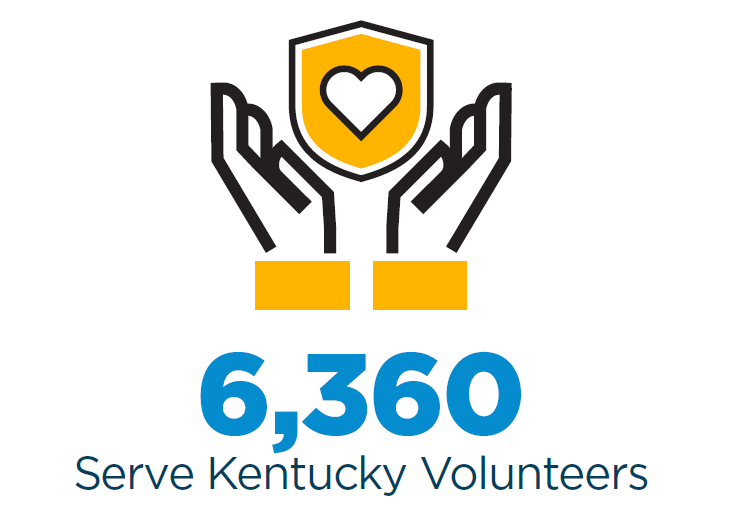 2
Cabinet for Health and Family ServicesFY 23 Budget $19,188,809,300
3
Cabinet Fund Sources
General Fund				 16%
Tobacco Funds		    	  .1%
Restricted Agency Funds		 12%
Federal Funds				 72%
4
How are Cabinet Funds Spent?
5
6
General Administration and Program SupportFY 2023 Budget - $152,567,100
7
8
Department for Medicaid ServicesFY 2023 Budget - $15,696,685,800
9
10
Department for Community Based ServicesFY 2023 Budget - $1,888,897,000
11
12
Department for Public HealthFY 2023 Budget - $623,169,200
13
14
Department for Behavioral Health, Developmental and Intellectual DisabilitiesFY 2023 Budget - $524,643,500
15
16
Department for Aging and Independent LivingFY 2023 Budget - $118,334,500
17
18
Division of Family Resource and Youth Services Centers (FRYSCs)
As of July 1, there are 888 FRYSCs statewide in over 1,200 schools
2020-2021 school year
Over 2.2 million services were provided to students during school
Over 1.4 million services were provided outside the regular school day (summer, school breaks, weekends, before school, and after school)
FRYSC reported over $17 million in cash and in-kind contributions (goods, services, and volunteer time)
FRYSCs conducted over 85,000 home visits
The backpack program (weekend food) provided over 275,000 meals to students in need
Almost 7,000 parents/relatives participated in FRYSC-led grandparent/relative support activities
Student contact counts (unduplicated) for select programs:
Suicide prevention                                      39,627
Internet safety                                             14,293
Bullying education                                       26,494
Character education                                   25,226
Dental                                                            46,065
Summer/Part-time job development      12,595
19
Department for Family Resource Centers and Volunteer ServicesFY 2023 Budget - $31,671,600
20
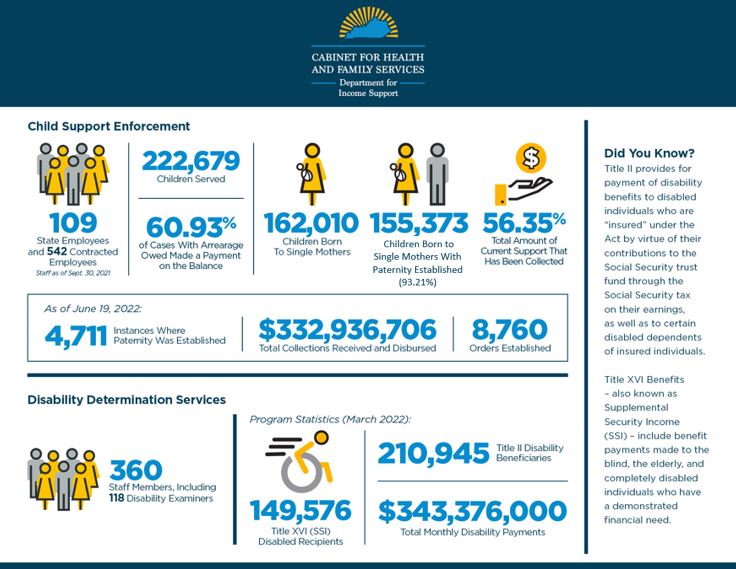 21
Department for Income SupportFY 2023 Budget - $131,132,800
22
23
Office for Children with Special Health Care NeedsFY 2023 Budget - $21,707,800
24
Questions?
25